LESSON 2
Benefits of TradeUnion Membership
COMMONTOPICS OFNEGOTIATIONS
[Speaker Notes: This slide illustrates some of the main areas that trade unions are involved in.]
CASE STUDIES
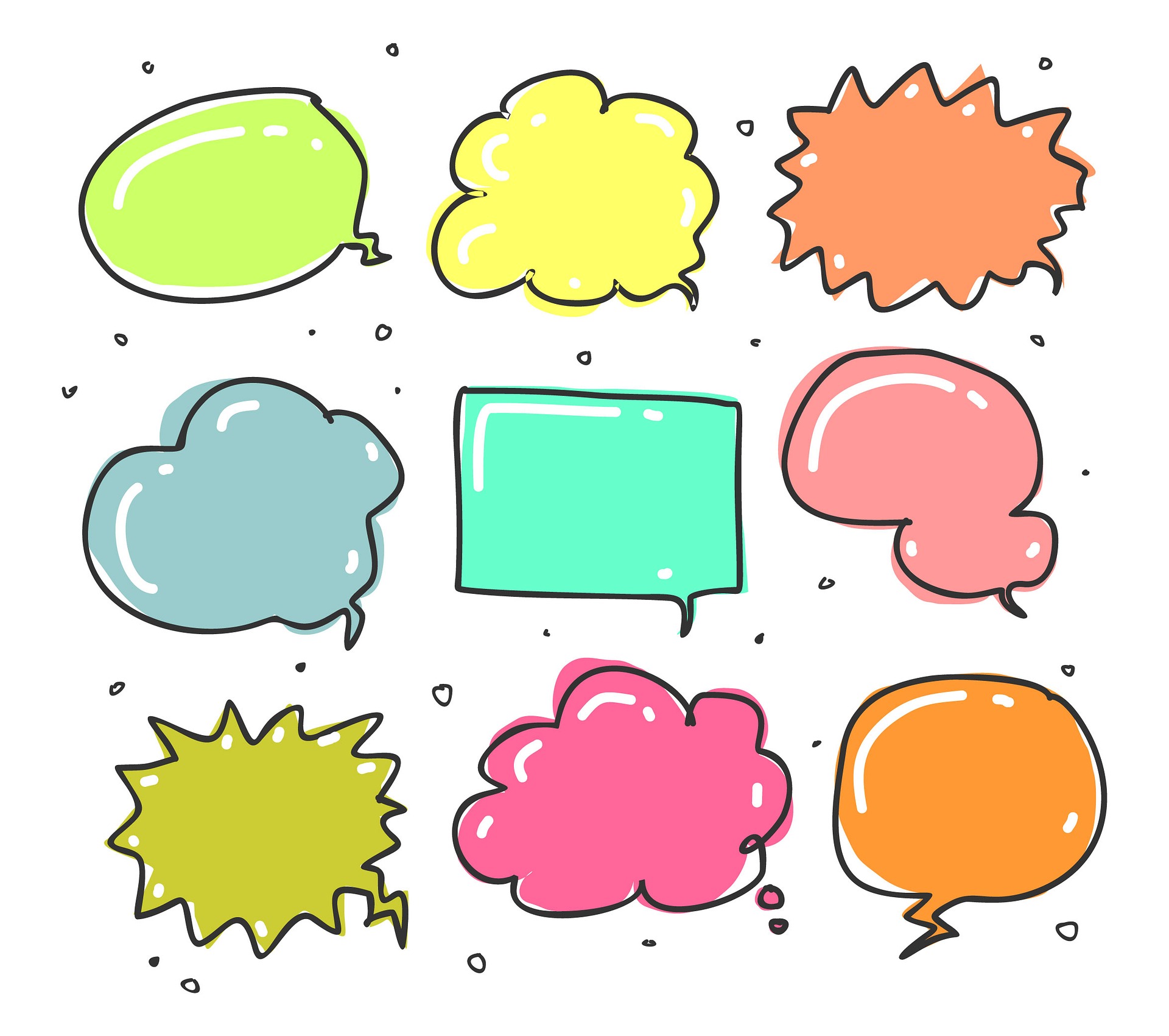 DISCUSS how a union might help the employee
CONSIDER the scenario in your case study
In your GROUP
DO YOU KNOW THE FULL NAMESOF THESE TRADE UNIONS?
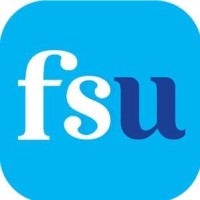 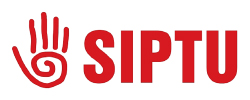 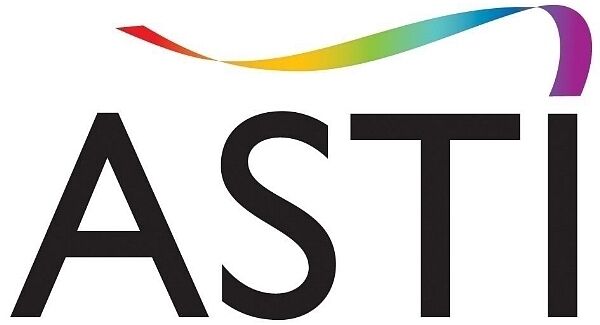 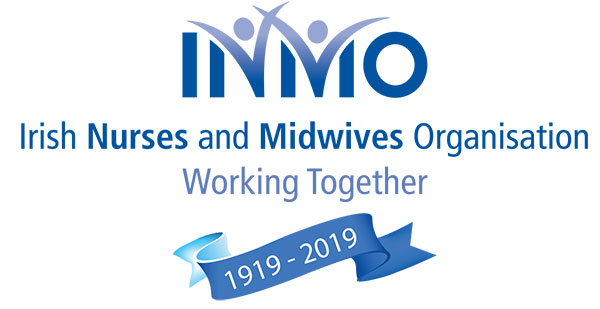 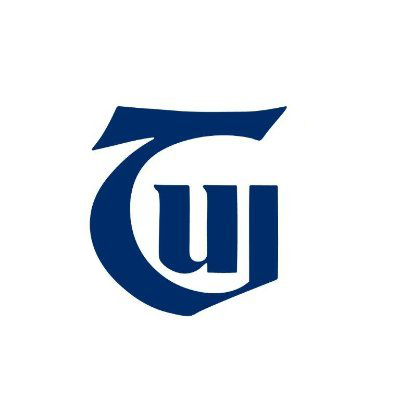 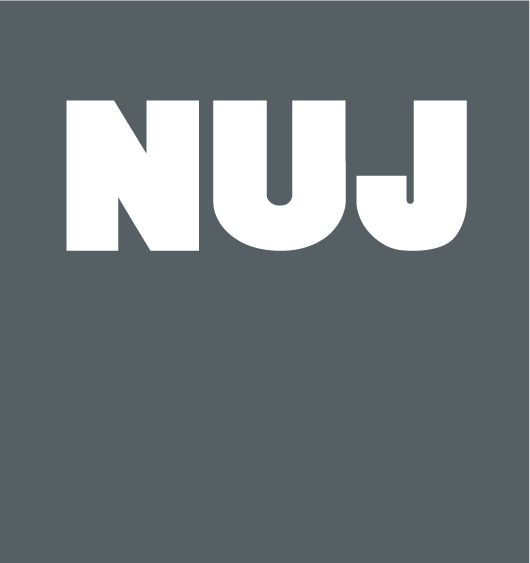 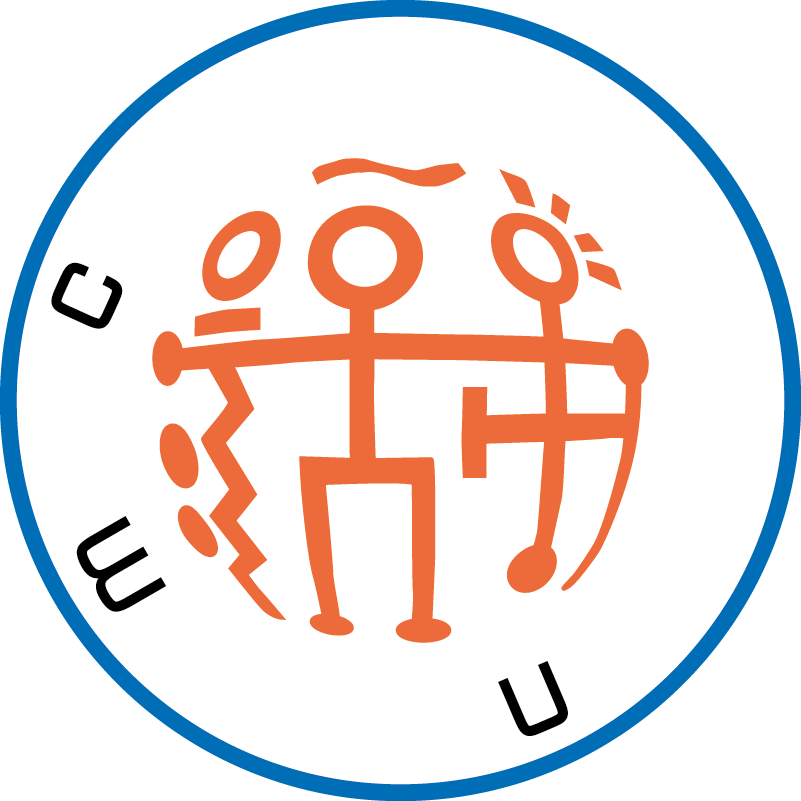 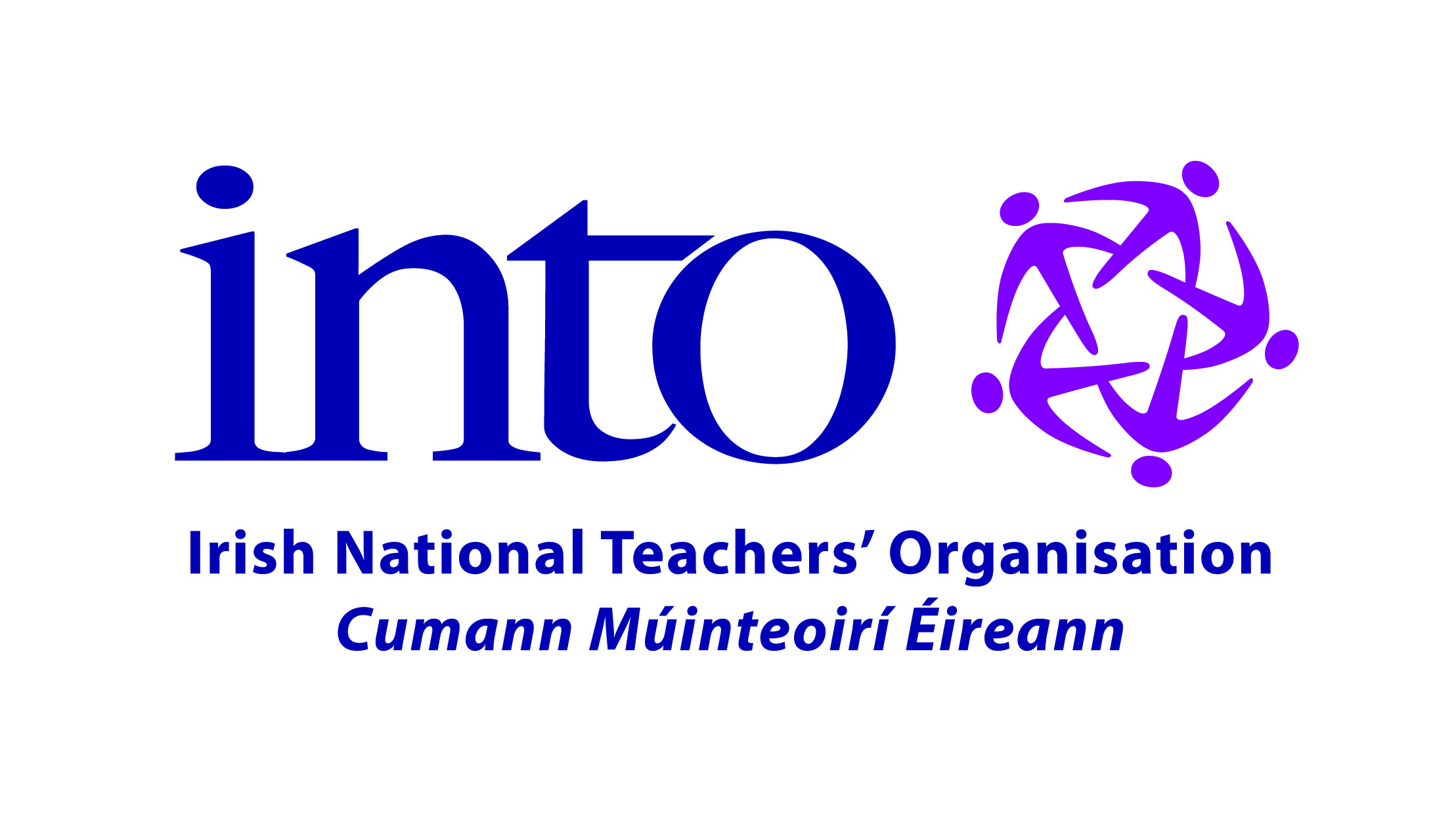 DO YOU KNOW THE FULL NAMESOF THESE TRADE UNIONS?
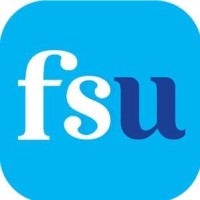 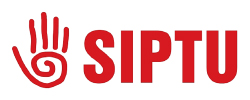 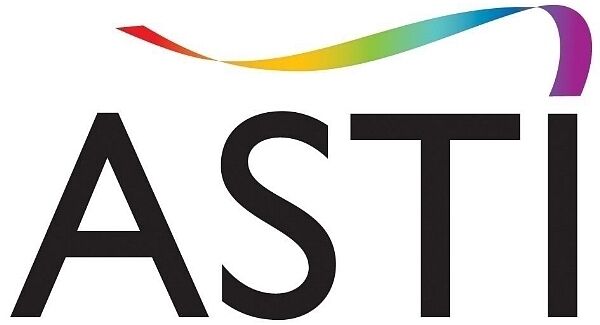 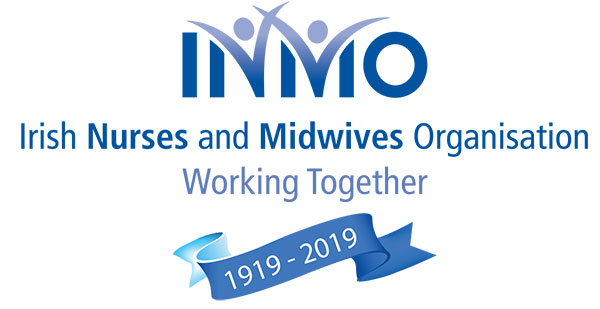 Irish Nurses’ andMidwives’ Organisation
Association of Secondary Teachers of Ireland
Services, Industrial, Professional and Technical Union
FinancialServices Union
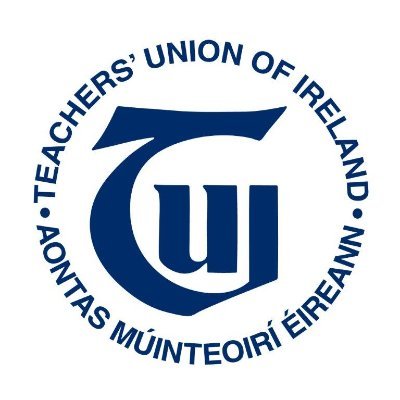 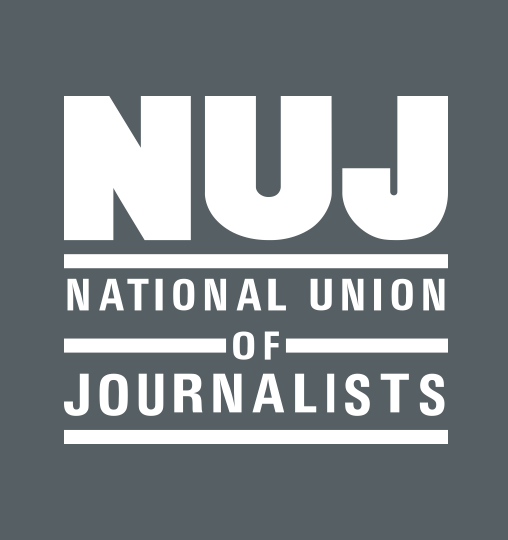 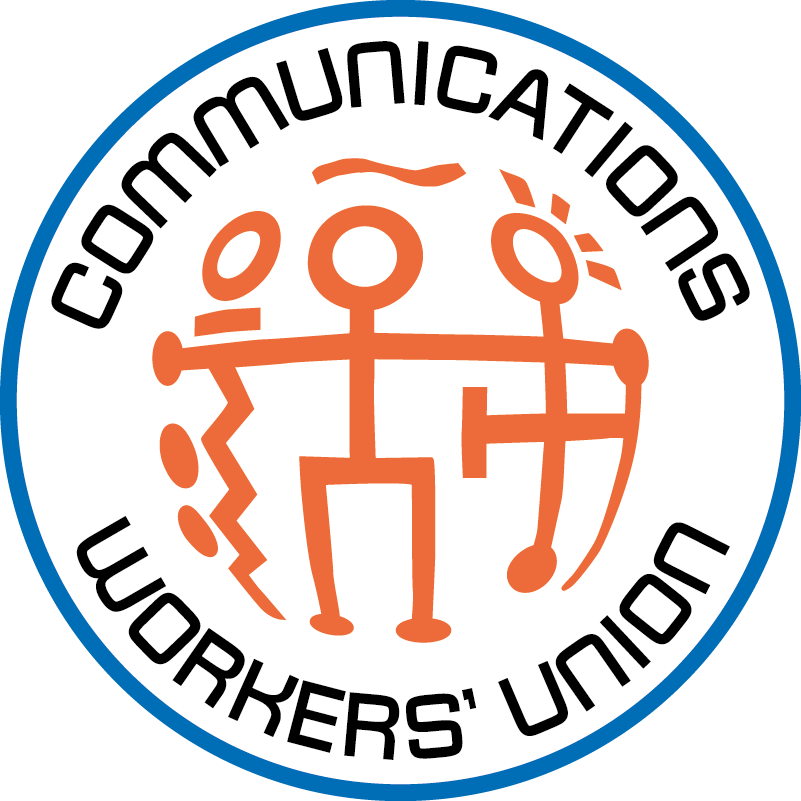 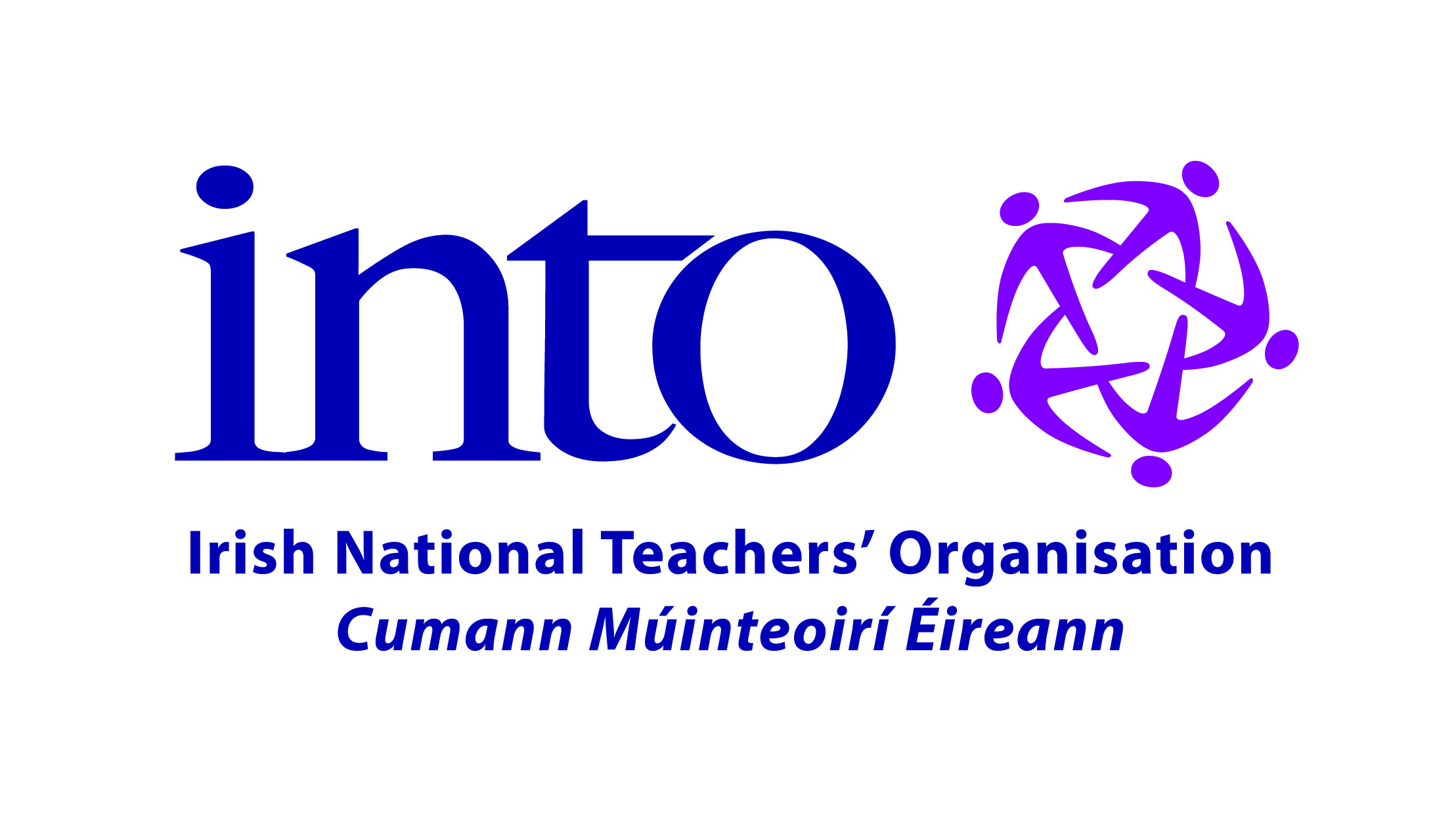 National Unionof Journalists
CommunicationWorkers Union
Teachers' Unionof Ireland
Irish National Teachers' Organisation
WHAT HAVEWE LEARNED?